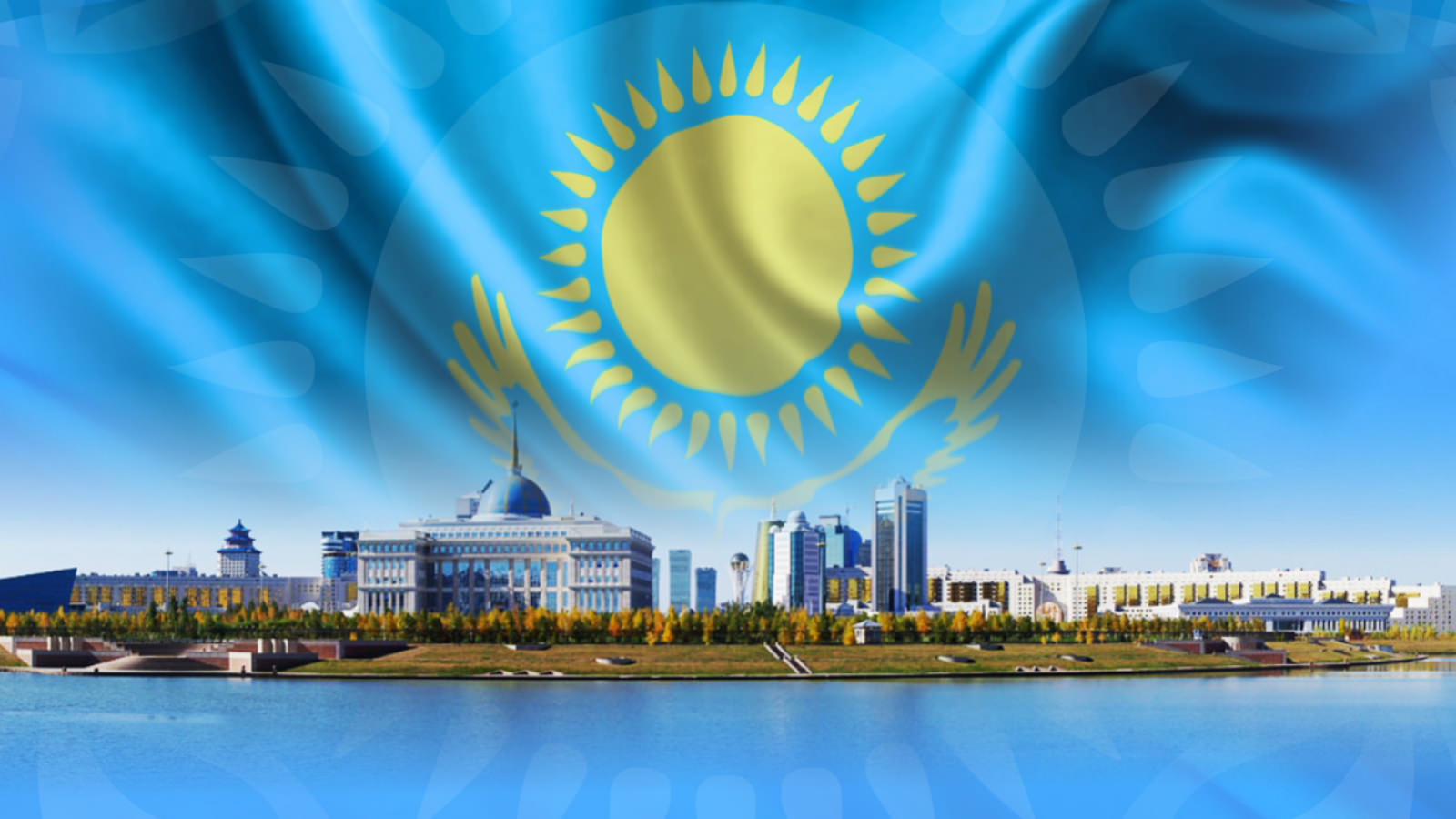 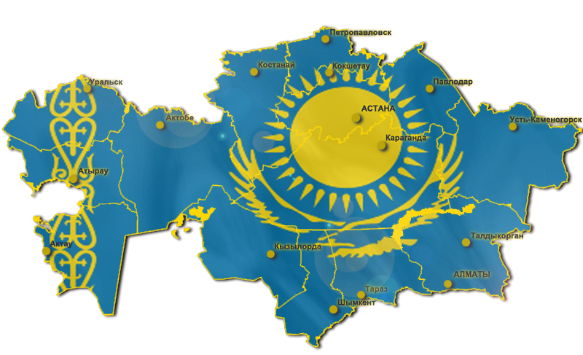 ОТЧЕТ
О деятельности  НАЦИОНАЛЬНОГО НАУЧНОГО СОВЕТА
по приоритетному  направлению «НАУЧНЫЕ ОСНОВЫ «МӘҢГІЛІК ЕЛ (ОБРАЗОВАНИЕ ХХІ ВЕКА, ФУНДАМЕНТАЛЬНЫЕ И ПРИКЛАДНЫЕ ИССЛЕДОВАНИЯ В ОБЛАСТИ ГУМАНИТАРНЫХ НАУК)» ЗА 2019 ГОД
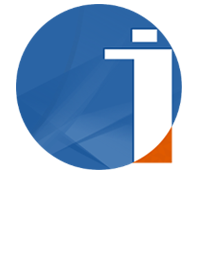 Национальный научный совет по приоритетному направлению "Научные основы "Мәңгілік Ел (образование XXI века, фундаментальные и прикладные исследования в области гуманитарных наук)" (далее – ННС) осуществлял свою работу в 2019 году в соответствии с Законом РК от 18 февраля 2011 года № 407-IV «О науке» и «Положением о научных советах», утвержденным постановлением Правительства №519 от 16 мая 2011 года и внесенным в него изменениями №607 от 19 августа 2019 года.
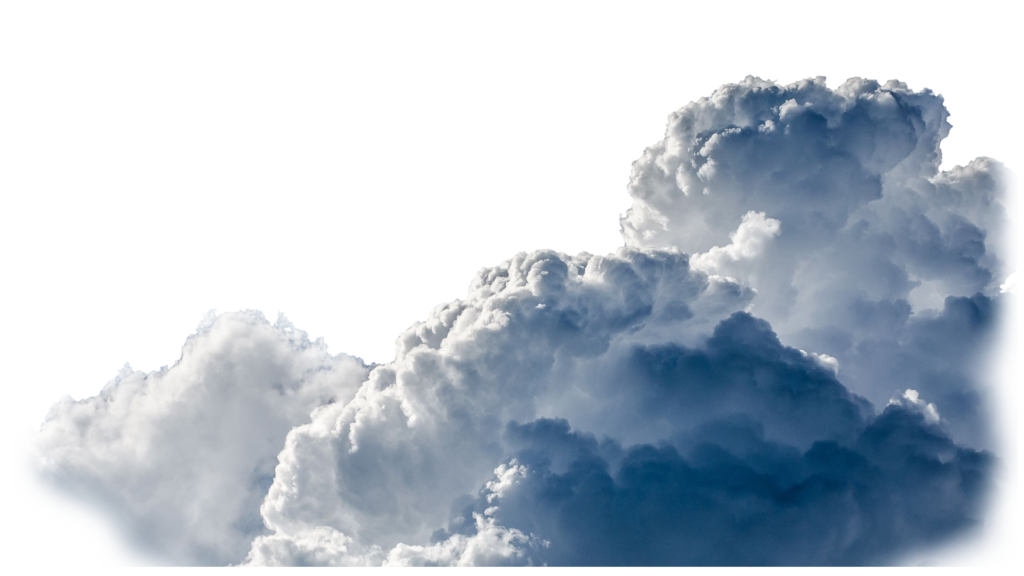 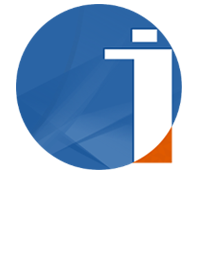 Работа ННС
Работа ННС по приоритетному направлению "Научные основы "Мәңгілік Ел (образование XXI века, фундаментальные и прикладные исследования в области гуманитарных наук)" в основном была связана с реализацией проектов в рамках грантового (далее-ГФ) и программно-целевого финансирования (далее-ПЦФ) НИР.
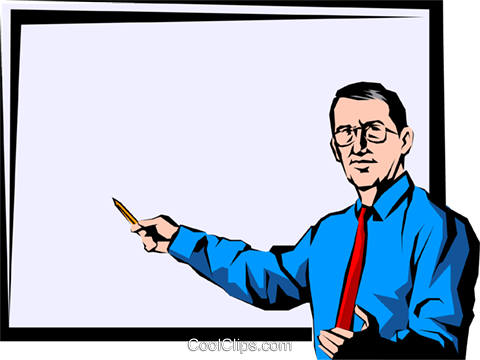 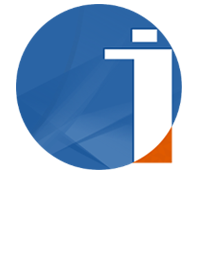 Исполнителями грантовых проектов
Исполнителями грантовых проектов являются около 30 аккредитованных в качестве субъектов научной деятельности юридических лиц, включая как государственные, так и частные университеты, научно-исследовательские институты, технопарки, исследовательские центры со всех регионов Казахстана. Среди них такие организации, как Казахский национальный университет им. аль-Фараби (далее - КазНУ им. аль-Фараби), Казахский национальный педагогический университет им. Абая (далее – КазНПУ им. Абая), Евразийский национальный университет им. Л.Н.Гумилева (далее – ЕНУ им. Л.Н. Гумилева), Карагандинский государственный университет им. академика Е.А. Букетова (далее КарГУ им. академика Е.А. Букетова), Институт археологии им. А.Х. Маргулана, Институт философии, политологии и религиоведения,  Институт истории и этнологии им. Ч.Ч. Валиханова и другие. 
Таким образом, для выполнения научных исследований были задействованы практически весь имеющийся в республике научный потенциал и научные школы в области фундаментальных и прикладных наук.
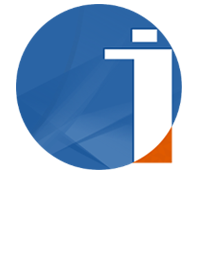 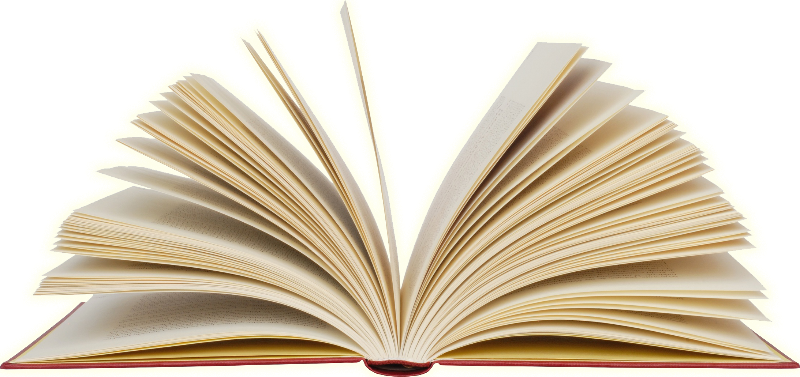 Наибольшее количество грантовых проектов осуществляют:
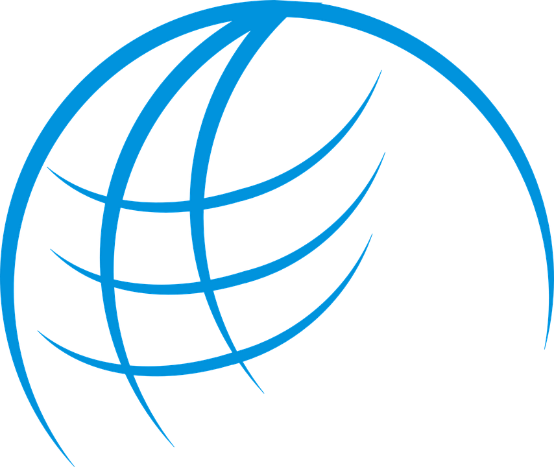 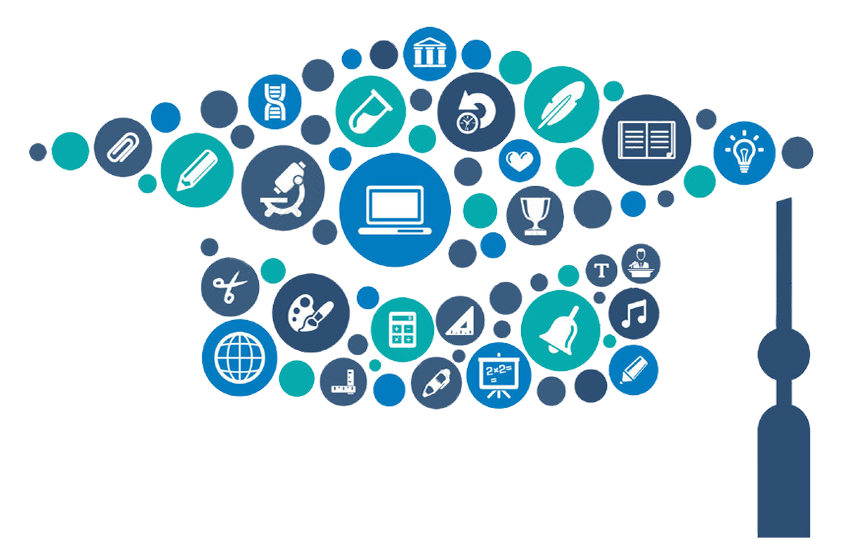 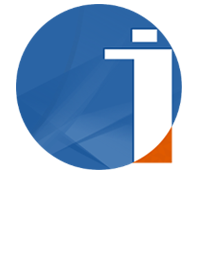 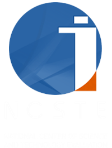 Таблица 1. 
Мониторинг хода реализации и результативности проектов и программ по регионам Республики Казахстан.
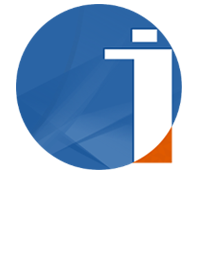 4. Рассмотрение промежуточных и итоговых отчетов в рамках ПЦФ и ГФ по выполняемым научным исследованиям по соответствующим направлениям научной, научно-технической и инновационной деятельности, утверждение сумм финансирования на реализацию научных исследований в 2019 году.
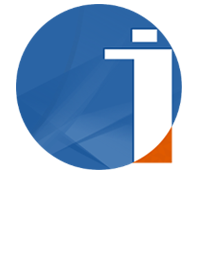 Таблица 2.  Результаты рассмотрения отчетов по ГФ и ПЦФ, рекомендованные объемы их финансирования на 2019 год.
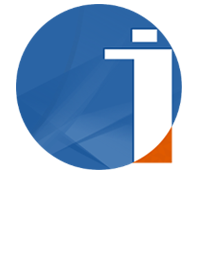 Утверждение специализированных научных направлений
Совет утвердил специализированные направления и добавил новые актуальные специализированные направления, в том числе Совет одобрил специализированные направления направленные от Национального олимпийского комитета, Министерства труда и социальной защиты населения РК, и добавил спец. направление «Абаеведение» в честь 175-летннего юбилея Абая Кунабайулы.
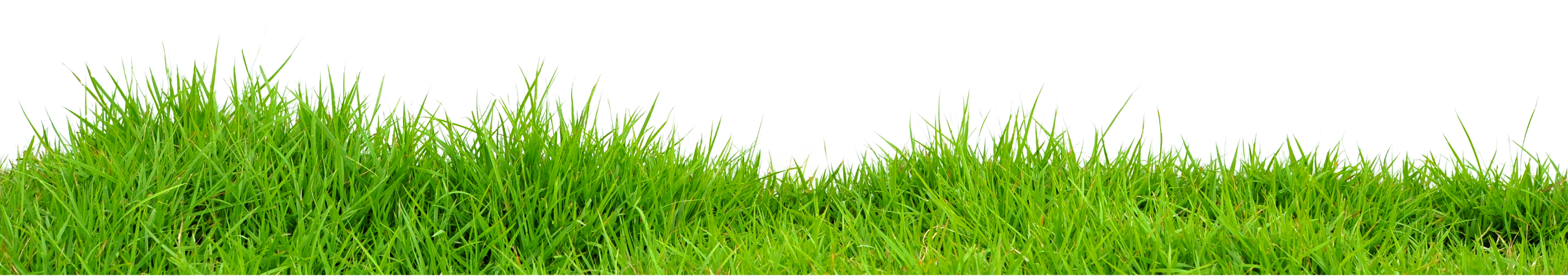 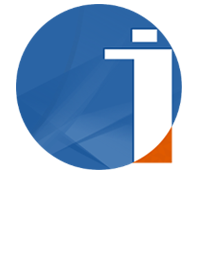 По грантовому финансированию:
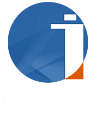 По программно-целевому финансированию:
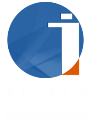 В целом проводимые в рамках данного приоритета исследования актуальны и имеют значительный потенциал для дальнейшей коммерциализации результатов.
За отчетный период ННС по приоритетному направлению "Научные основы "Мәңгілік Ел (образование XXI века, фундаментальные и прикладные исследования в области гуманитарных наук)" своевременно проводил заседания и принимал решения по всем поступившим вопросам.
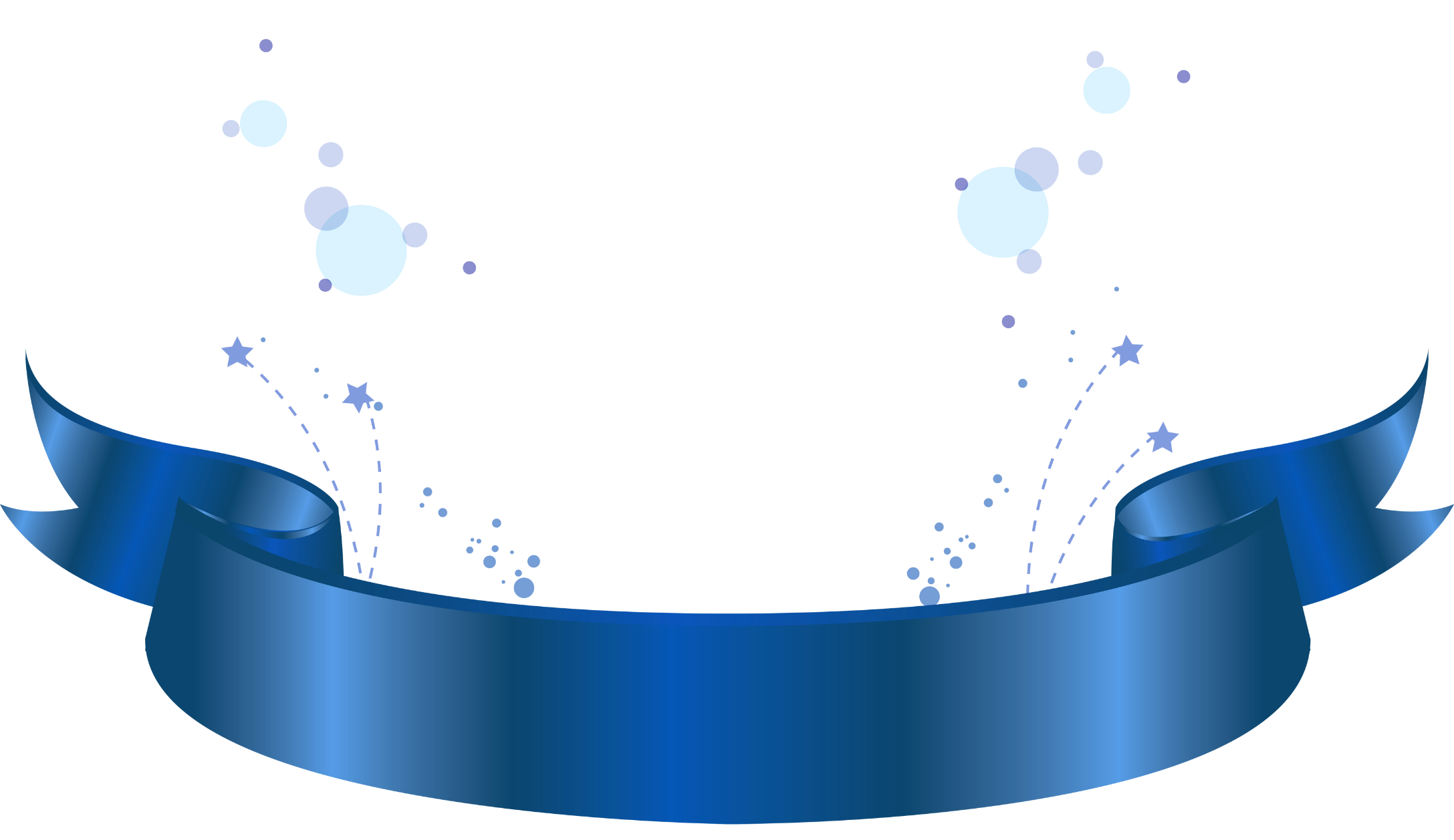 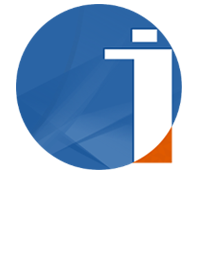 Заключение